Advance Tax, Deduction of Tax at Source and Filing of Returns/ Statements
By: Syed Hassaan Naeem
at KARACHI TAX BAR ASSOCIATION
19 August 2015
[Speaker Notes: The Input area of the Beam is a shape with a picture fill. To change this, ensure you have the image you wish to use (ideally a .jpg or a .png file) in an accessible folder. The image should have a ratio of 1:1 to ensure it does not appear distorted.
When choosing an Input image, follow the principles on The Branding Zone. Customize the Input area of the Beam as described below.
In the View tab, click Slide Master from the Presentation Views group.
Right-click on the Input graphic and select Format Picture.
From the Fill menu, select Picture or texture fill and click Insert from file. 
Navigate to the folder containing the image you wish to insert in the Input area. Highlight the image and click Insert.
You can now preview the image before continuing. If you are happy with how it looks, click OK to continue. Otherwise, repeat the process until you are happy with your selected image.
To exit from Slide Master View, click Normal from the Presentation Views group in the View tab.
 The change you made to the Input graphic should now be visible on the slide.]
Schemes of Taxation
Schemes of Taxation - NTR and FTR
The Income Tax Ordinance, 2001 (“Ordinance”) provides for two distinct and parallel schemes of taxation vis-à-vis a Normal Tax Regime (NTR) and a Final Tax Regime (FTR)
Except for certain payments to a non-resident person, the scheme to apply to a particular class of income is not optional and is dependent on the category and source of income being derived by the taxpayer
Schemes of Taxation Normal Tax Regime (NTR)
The computation of income and tax thereon under the NTR is governed by the provisions of sections 9, 10 and 11 of the Ordinance. Under NTR, tax is imposed on heads of income of a taxpayer by applying the rates as prescribed in the First Schedule 
For each head of income, certain deductions are allowable while computing income under the respective head. Moreover, the tax liability under NTR is available for adjustments against certain tax credits as specified, including the amount of tax deducted at the time of making payment to the recipient
Schemes of Taxation Final Tax Regime (FTR)
Under the Ordinance (section 4), amounts governed under FTR are not to be included in the computation of “taxable income”. Sections 8 and 169 of the Ordinance, being the governing sections prescribe the following distinct features of income governed under FTR:
Income falling under FTR shall not be chargeable to tax under any head of income in computing the taxable income of the person who derives it for any tax year;
 No deduction is allowable for any expenditure incurred in deriving the income falling under FTR
Schemes of Taxation Final Tax Regime (FTR) (Cont.d.)
The FTR income is not to be reduced by –
	 (i)   any deductible allowance; or
	(ii)	 the set off of any loss;
The tax payable by a person is not reduced by any tax credits allowed under the Ordinance; and
The liability of the person deriving such income stands discharged to the extent that tax payable has been deducted or collected at source at the applicable rate from the payment made to the person
Schemes of Taxation Final Tax Regime (FTR) (Cont.d.)
Examples of income that is subject to FTR include but not limited to the following: 
Dividend income earned by a shareholder
Export of goods and receipt of indenting commission
Royalty and Fee for Technical Services earned by a non-resident person, otherwise than through a Permanent Establishment (PE) in Pakistan 
Commercial imports made by an importer, other than a “large import house”
Prize and winnings
Sale of goods by a trader not being a public company listed on a registered stock exchange in Pakistan
Brokerage and commission earned by a person
Advance Tax
Concept of Advance Tax  - Section 147
Advance tax, as the name implies is a prepaid form of tax which is designed in such a way that a taxpayer pays on  ‘Pay as You Earn’ basis
In other words, it is the part payment of one’s total tax liability to be paid before the end of the fiscal year 
Advance tax is a tool used by the Governments to collect funds from the taxpayers
This tool reduces the last moment tax burden of taxpayers and at the same time, results in speedy tax collection
Section 147 governs the mechanism of payment of advance tax
Concept of Advance Tax  - Section 147
The following types/ classes of income are subject to advance payment of tax:
Income from business; and
Capital gains from sale of securities (stocks)
Advance Tax on business income
Every taxpayer whose income was  charged to tax for the latest tax year is required to pay advance tax
The following types of income are not considered for advance tax purposes:
Dividend income
Royalty and fee for technical services of non-residents who do not have a permanent establishment in Pakistan
Shipping and transport income of non-residents
Income from salary
Advance Tax on business income
Income falling under FTR where tax collected or deducted constitutes full and final discharge of tax liability on such income, e.g. under sections 148 (imports), 151 (profit on debt), 152 (certain payments to non-residents), 153 (payment for goods, services and contracts), 154 (exports), 156 (prize and winning), 156(A) (petroleum products), 233 (brokerage and commission), and 234A (CNG stations) 
Tax liability under section 113 (minimum tax on turnover) is also accounted for while determining advance tax liability under section 147
Advance Tax on business income - Exceptions
An individual whose latest assessed taxable income is less than Rs.500,000 is not required to pay advance tax under section 147
Computation of Advance Tax for Individuals
Individuals having latest assessed income of Rs.500,000 or more are required to pay advance tax on quarterly basis
The amount of tax due for a quarter is computed according to the following formula: 
(A/4) – B 
	Where –
	A - 	is the tax assessed for the latest tax year; and 
	B - is the tax paid in the quarter for which a tax credit is 	allowed under section 168(2), other than tax deducted 	under section 149 (salary)
Due dates for payment of advance tax
For Individuals 



The advance tax paid by a taxpayer is allowed as adjustment against ultimate tax liability while computing tax due on the taxable income
Excess tax paid (if any), by the taxpayer becomes refundable
Computation of Advance Tax for Companies & AOPs
AOPs and Companies (other than Banking Companies) are required to pay advance tax on quarterly basis 
Banking Companies are required to pay advance tax on monthly basis 
The amount of tax due for a quarter is computed according to the following formula: 
(A x B/C) –D
Where –
	A – is the taxpayer’s turnover for the quarter 
	B – is the tax assessed to the taxpayer for the latest tax year
Computation of Advance Tax for Companies & AOPs
C –	is the taxpayer’s turnover for the latest tax year, and
	D – 	is the tax paid in the quarter for which a tax credit is 	allowed under  section 168(2)
	In the absence of last assessed income or declared turnover, the taxpayer is required to estimate advance tax payable on the basis of quarterly turnover and pay such tax after taking into account minimum tax under section 113 and making adjustment for taxes already paid (withholding tax), if any
Estimate of income and advance tax
AOPs and companies are required to estimate the tax payable by them for the relevant tax year, at any time before the second installment is due 
50% of the estimated advance tax liability is to be discharged by the due date of the second quarter
Remaining 50% liability is to be paid in the remaining quarters 
If a taxpayer (other than a banking company) believes that the tax payable for the relevant tax year is likely to be less than the advance tax required to be paid, he may opt to estimate its advance tax liability any time before the last installment, and pay such estimated amount, minus the amount already paid, in equal installments
Estimate of income and advance tax
A banking company is required to pay advance tax on a monthly basis in accordance with Rule 5 of the Seventh Schedule to the Ordinance
If the tax payable by a banking company is likely to be more than the advance tax required to be paid, the banking company must estimate its advance tax liability  and pay 50% thereof before 15th June of the relevant tax year, and balance in the remaining months
Due dates for payment of advance tax
For Companies (other than banking companies) and AOPs



For Banking Companies – 15th of every month
The advance tax paid by a taxpayer is allowed as adjustment against ultimate tax liability while computing the tax due on the taxable income 
Excess tax paid (if any), by the taxpayer becomes refundable
Withholding Tax
Why Withholding Tax
Pay as you earn
To cater the working capital/ day to day funding needs of the Government
Easy recovery of tax
Imports
Section 148
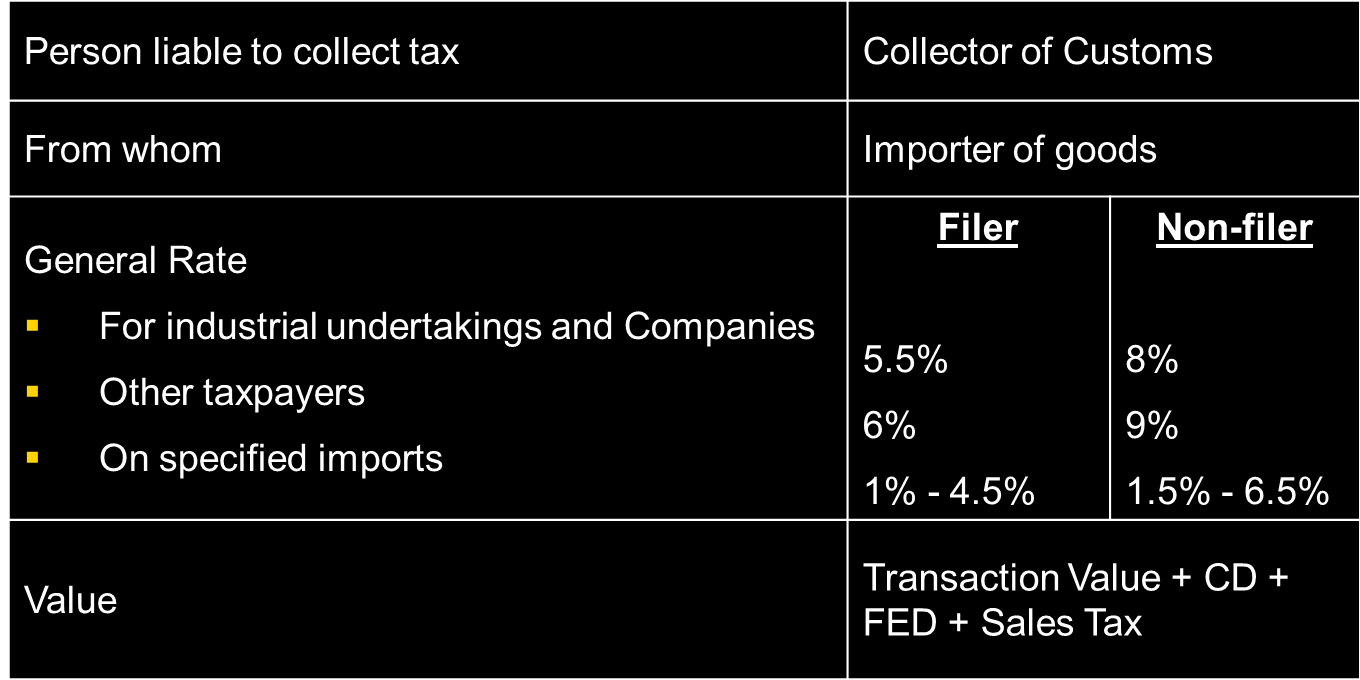 Imports (Cont.d.)
Section 148
Collection at import stage is not applicable including imports by the following:
The Federal, Provincial or Local Governments 
A foreign company owned by a foreign government
A person who imports plant and machinery for setting up an industrial undertaking
A person who imports plant and machinery for execution of a contract with the Federal, provincial or  a local government

Petroleum (E&P) companies

Industrial undertaking if the tax liability of the current year on the basis of tax of preceding two years, whichever is higher, is paid [Clause (72B), Part IV, Second Schedule]
Imports (Cont.d.)
Section 148
Petroleum (E&P) companies 
Industrial undertaking if the tax liability of the current year on the basis of tax of preceding two years, whichever is higher, is paid [Clause (72B), Part IV, Second Schedule]
Salary
Section 149
Salary (Cont.d.)
Section 149
Employer is allowed to make adjustments on account of the following while calculating withholding tax on salary,  after obtaining necessary documentation –
Tax credit on –
	(a)	donation;
	(b)	investments in new shares, or life insurance premium; 	and 
	(c)	investment in retirement annuity schemes	
	
I
N
Salary (Cont.d.)
Section 149
Tax collected from the employee under various sections such as telephone, cash withdrawals etc. 
Excess or short deduction of tax by the employer from salary within the tax year
Profit on debt paid on housing loans and zakat paid is allowed as deductible allowance against taxable income
Dividend
Section 150
Dividend – Exemption from WHT
Section 150
Profit on Debt
Section 151
Profit on Debt (Cont.d)
Section 151
No withholding tax applies on payment of interest on loans borrowed from banks and financial institutions
Non-resident persons who are covered under section 152(2) are not liable to deduction of tax under section 151
Profit on Debt – Exemption from WHT
Section 151
Payments to non-residents
Section 152
Payments to non-residents
Section 152
Payments to non-residents
Section 152
The general withholding rate of 20% does not apply on the following payments 
Salary
Dividend
Prizes and winnings
Brokerage and commission 
Payments that are taxable to a PE in Pakistan of the non-resident person
Payments  by a person who is held to be a representative of a non-resident person
Where a person claims to be a representative of the non-resident  person
Amounts which are not chargeable to tax
Payments to non-residents
Section 152
If a person intends to make payment to a non-resident person without deduction of tax, he must obtain prior approval from the Commissioner Inland Revenue
Above reporting requirement is not applicable in the following cases:
Import of goods where title of goods is transferred outside Pakistan and is  supported by import documents
Educational and medical expenses remitted in accordance with the regulations of the SBP
Payments for Goods, Services &Contracts
Section 153
Prescribed person means: 
Federal Government 
A company
An association of persons
Non profit organization
A foreign contractor or consultant
A consortium or joint venture
Exporter or export house (for the purpose of sub-section 2)
An individual and AOP, having turnover of Rs.50 million or above
A sales tax registered person
Payments for Goods, Services &Contracts
Section 153
Payments for Goods, Services &Contracts
Section 153
Payments for Goods, Services &Contracts
Section 153
Withholding is required on the gross amount payable (inclusive of sale-tax)
Payments for Goods, Services &Contracts
Section 153
Deduction of tax is not required in the following cases – 
Sale of goods by an importer in the same condition as they were imported and on which tax has been paid at import  stage
Payments representing refund of security deposit
Payments for purchase of an asset under a lease and buyback agreement
Where the payment is for securitization of receivable by a special purpose vehicle
Exports
Section 154
Income from Property
Section 155
Prescribed person means –
Federal, Provincial or Local Government
Company
Non profit organization
Diplomatic mission of a foreign state
Private education institution, boutique, beauty parlour, hospital, clinics
Individuals and AOPs paying rent of Rs.1.5 million in a year 
Any other person notified by the FBR
Income from Property (Cont.d)
Section 155
The rate of deduction of tax in case of individuals and AOPs -
The rate of deduction of tax in case of companies is 15%
Cash withdrawals from Bank
Section 156
Prizes and Winnings
Section 231A
Exemption from withholding –
Federal or Provincial Government 
A foreign diplomat or a diplomatic mission in Pakistan
Person who produces an exemption certificate
Advance tax on sale to retailers & 
   wholesalers
Section 236H
The scope of collection of tax has been extended to include every distributer or dealer to another wholesaler 
In addition to manufacturers and commercial importers, now dealers, wholesalers, and distributors who sell to a wholesaler are required to collect tax on such sale
The rate of tax withholding is 0.5% of the gross amount of sales
Advance tax on banking transactions
   other than cash
Section 236P
Non-filers are subject to collection of tax on all non-cash banking transactions at the following rates:
This withholding tax is applicable where total payments for all transactions in a day exceed Rs.50,000. However, this threshold shall be considered separately for sales of instruments and transfer of sums
The only exception is for payments made for taxes of Federal, Provincial or Local government and payments to Pakistan Real-time Interbank Settlement Mechanism (PRISM)
Payment for use of machinery and
 equipment
Section 236Q
Withholding of tax @ 10% from payments to a resident person for use of or right to use industrial, commercial and scientific equipment as well as on account of rent of machinery
The tax is required to be deducted by persons prescribed under section 153(7)
The tax deducted under this section constitutes final tax
The tax under this section shall not apply in the case of:
Agricultural machinery
Machinery leased by a leasing company, investment bank, Modaraba, scheduled bank or development finance institution
Collection of tax on remittance of 
   education expenses
Section 236R
Remittance of education and related expenses abroad is now subject to collection of tax @5% by every remitter of the foreign exchange
Education expenses have been defined to include tuition fee, boarding and lodging expenses, any payment for distant learning to any institution or university in a foreign country and any other expense related or attributable to foreign education
The tax collected under this section is advance tax which would be available for adjustment against the tax liability of the payer of education related expenses
Deposit of tax withheld
Section 160 & Rule 43
The tax withheld from a payment is deposited using the online system of the FBR
 Where tax has been withheld by the Federal or a Provincial government, it is to be deposited on the same day
In other cases, the tax so withheld is to be deposited within 7 days from the end of each week ending on every Sunday.  This means that the tax withheld in the current week is to be deposited by the end of the next week
Return of Income
&
Wealth Statement
Persons who are required to file
Section 114
Every company as defined in section 80
Every person (other than a company) earning taxable income in excess of taxable threshold (Rs.400,000)
Any non-profit organization (as defined in section 2)
Any approved welfare institution (as mentioned in Clause (58), Part I of the Second Schedule)
Section 114
Persons  who are required to file
Any other person who – 
has been charged to tax in respect of any of the two preceding tax years
claims a loss carried forward 
owns immovable property with a land area of 250 Sq.Yds or more
owns a flat located in areas falling thin the municipal limits existing immediately before the commencement of Local Government laws in the provinces; or areas in a Cantonment; or the Islamabad Capital Territory 
owns immoveable property with a land area of 500 Sq.Yds. or more located in a rating area
Persons who are required to file
Section 114
owns a flat having covered area of 2,000 Sq.Ft. or more located in a rating area 
owns a motor vehicle having engine capacity above 1000CC; 
has obtained National Tax Number 
is a resident person registered with any chamber of commerce and industry or any trade or business association or any market committee or any professional body including Pakistan Engineering Council, Pakistan Medical and Dental Council, Pakistan Bar Council or any Provincial Bar Council, Institute of Chartered Accountants of Pakistan or Institute of Cost and Management Accountants of Pakistan
Section 114
Persons  who are required to file
is the holder of commercial or industrial connection of electricity where 	the amount of annual bill exceeds Rs.500,000
whose business income exceeds Rs.300,000 but does not exceed Rs.400,000 in a tax year
The Commissioner may require any person who in his opinion is required to file a return of income for a tax year but who has failed to do so, to furnish such return for that year by the time specified in the notice
A notice may be issued in respect of any tax year up till last five completed tax years
Section 115
Persons who are NOT required to file
The following persons are not required to furnish a return of income for a tax year – 
a widow;
an orphan below the age of twenty-five years;
a disabled person; or
in the case of ownership of immovable property, a non-resident person
Any person who is not obliged to furnish a return for a tax year because all the person‘s income is subject to FTR is required to furnish a statement showing such particulars relating to the person‘s income for the tax year – section 115(4)
Section 114
Revision of Return
Any person who furnished a return/ statement discovers any omission or wrong statement therein, may furnish a revised return/ statement for that tax year, at any time within five years from the end of the financial year in which the original return/ statement was furnished 
it is accompanied by the revised accounts or revised audited accounts, as the case may be;
the reasons for revision of return, in writing, duly signed, by the taxpayers are filed with the return;
Revision of Return
Section 114
It is accompanied by approval of the Commissioner in writing for revision of return where such revision is done after 60 days of filing of return
Taxable income declared is not less than and loss declared is not more than income or loss, as the case may be, determined by an order
Filing of Wealth StatementPersons required to file Wealth Statement
Section 116
Every resident individual filing a return of income for any tax year shall furnish a wealth statement and wealth reconciliation statement for that year along with such return
Where a person, who has furnished a wealth statement, discovers any omission or wrong statement therein, he may furnish a revised wealth statement along with the revised wealth reconciliation and the reasons for filing revised wealth statement, at any time before an assessment, for the tax year to which it relates, is made
Filing of Withholding tax statement
Section 165
Every withholding agent is to report the tax withheld and deposited by him in the government treasury, to the FBR on a monthly basis
The monthly withholding statement is required to be filed by 15th of the next month online on the FBR’s web portal
Mode of filing of returns
Rule 73
E-filing is mandatory for the following taxpayers:
every company & AOP
every salaried individual
sales-tax registered persons
refund claimants either salaried or business individual
Section 118
Due date of filing of Returns/ statements
A person may apply, by the due date, to the Commissioner for an extension of time to furnish the return and the Commissioner (if satisfied) may grant an extension not exceeding 15 days from the due date for furnishing the return of income
The change in due date will not change the date of payment of tax due
Thank You